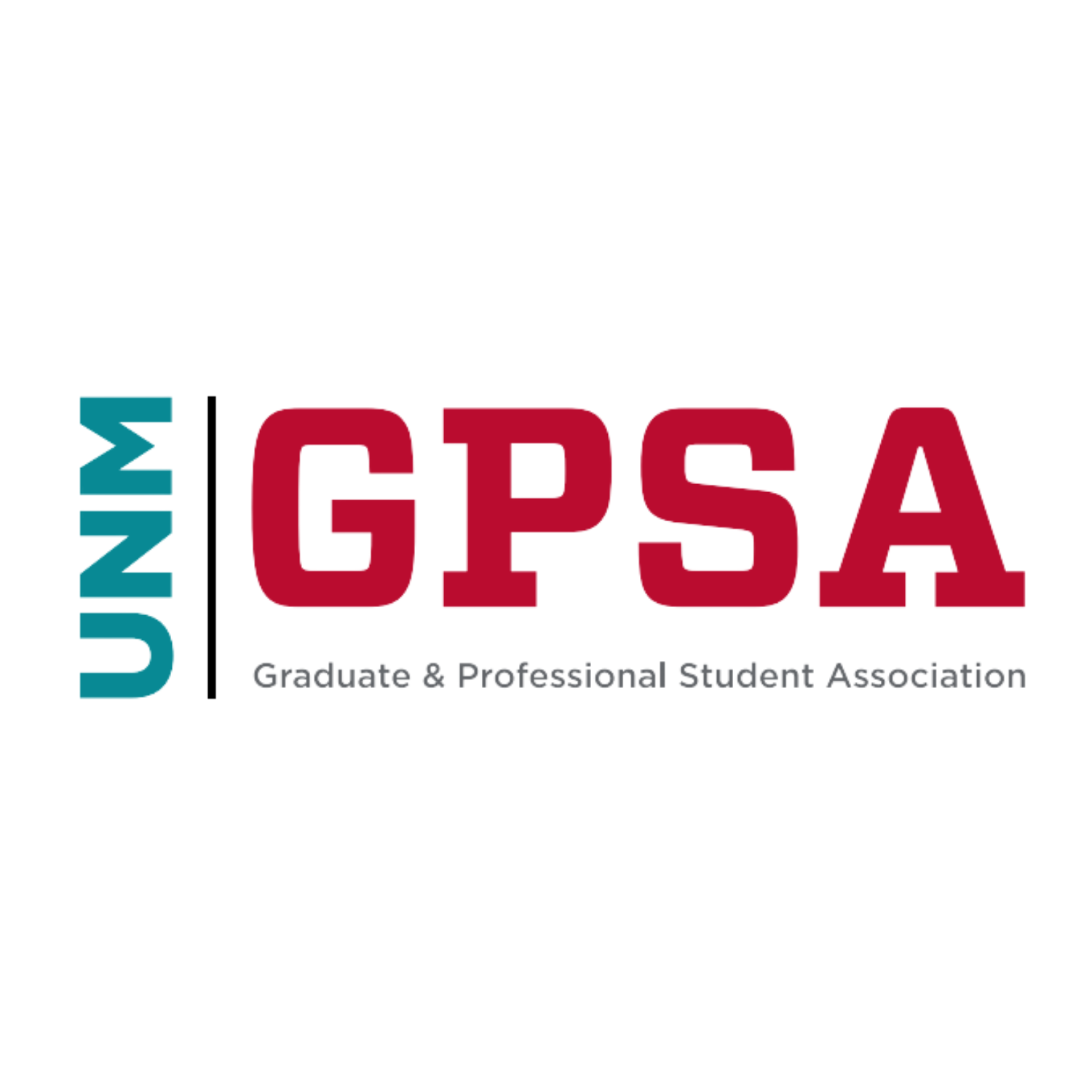 Grant Applicant Information
SUMMER 2024
June 25, 2024
GPSA Grants Overview
Every Summer, Spring, and Fall semester GPSA offers several grant programs to GPSA-member graduate degree-seeking students.

The grants are made possible through a combination of interest from fund endowments, legislative appropriations, and GPSA student fees.
June 24, 2024
GPSA Summer Grant Cycle  2024 - Applicant Information Session
Website Information
The website is your jumping off point
Source of all information
Access to AwardSpring
Info Session Recordings
Grants Code Updates
No GSF Support Letter
Streamline all grants; including award funding
https://gpsa.unm.edu/funding/grants-funding/grant-scholarship.html
June 24, 2024
GPSA Summer Grant Cycle  2024 - Applicant Information Session
AwardSpring Access
Revamped Application
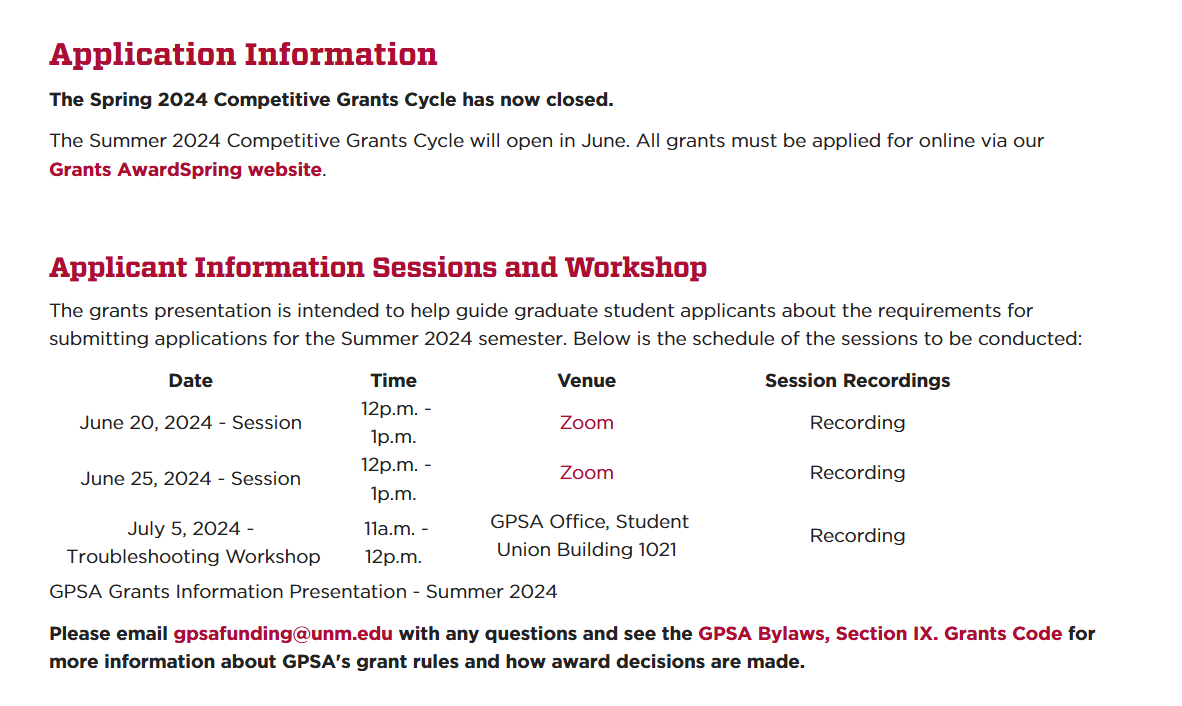 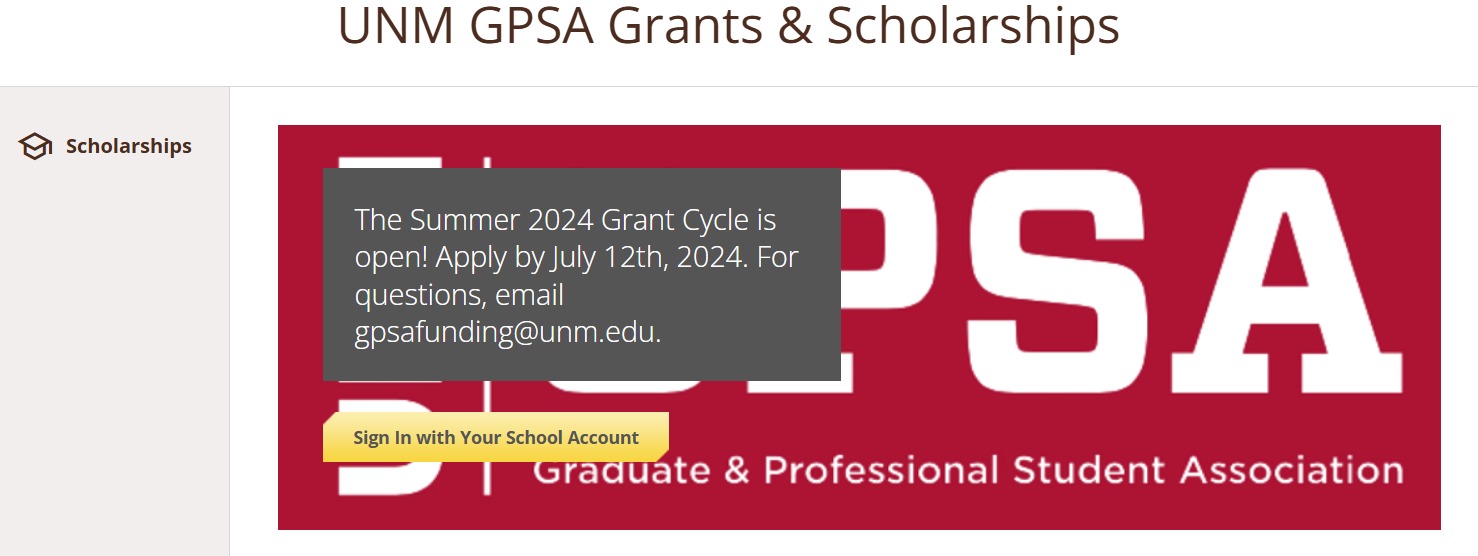 https://unmgpsagrants.awardspring.com/
GPSA Summer Grant Cycle  2024 - Applicant Information Session
June 24, 2024
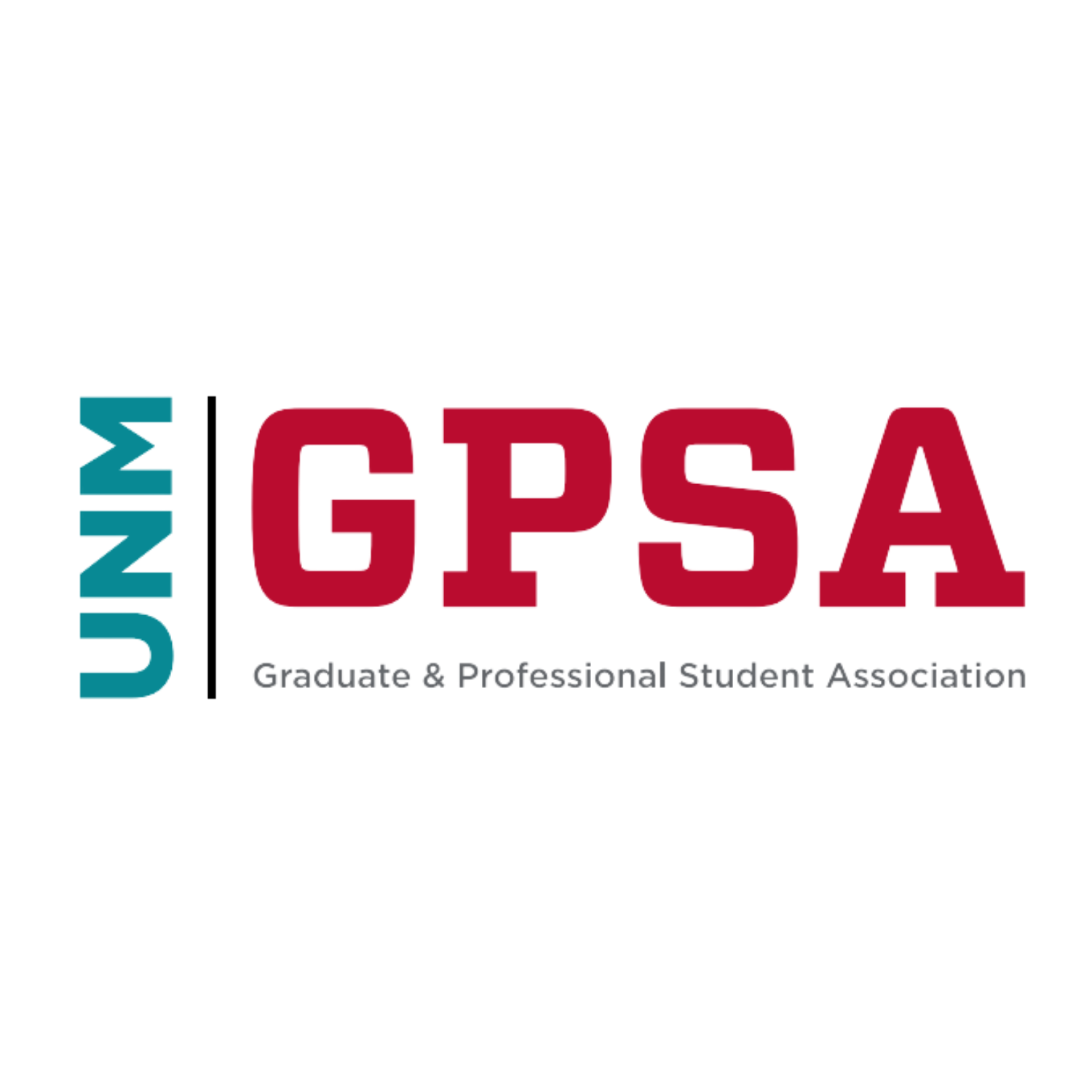 Grants and Scholarships
June 24, 2024
GPSA Summer Grant Cycle  2024 - Applicant Information Session
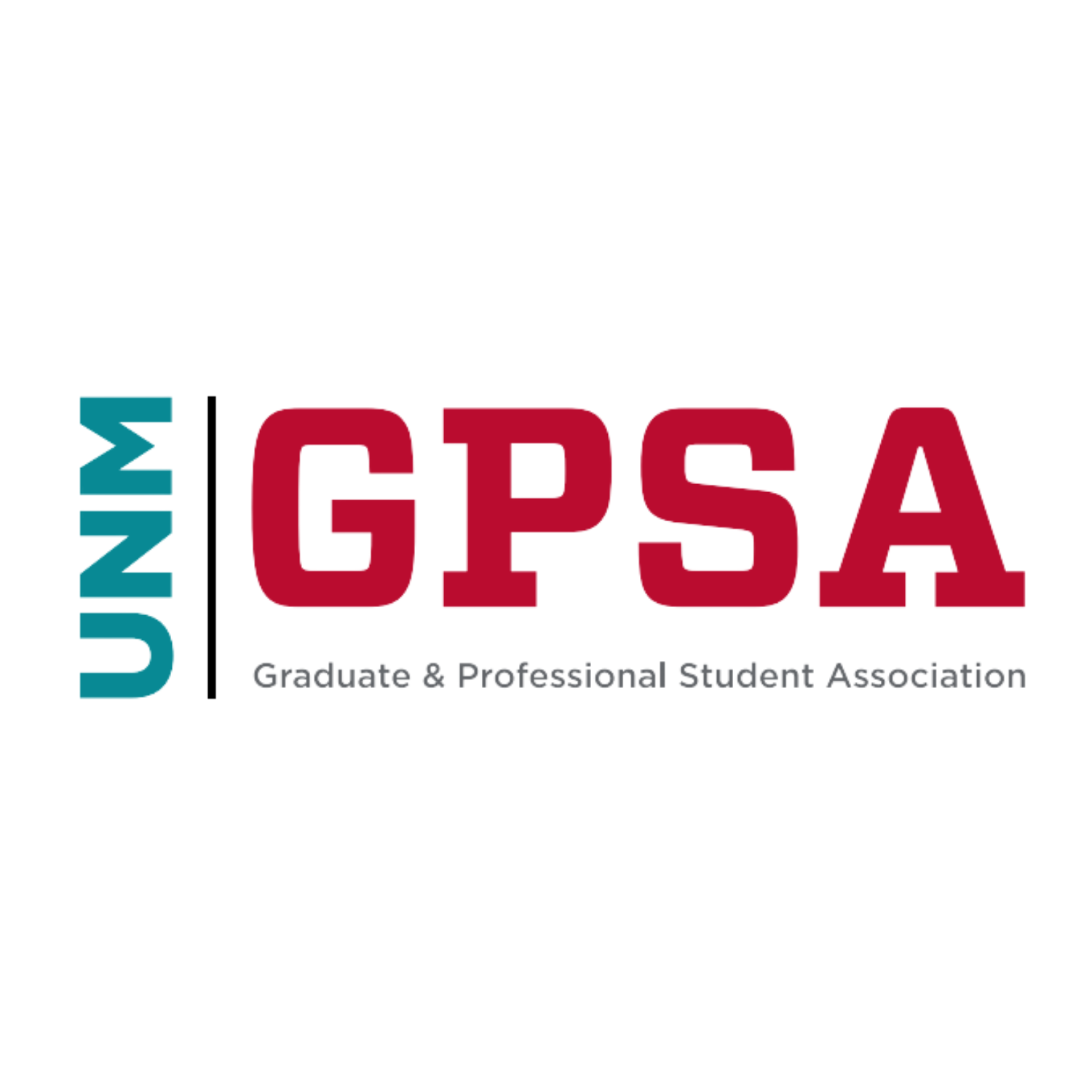 Student Research Grant (SRG)
Supports the development & dissemination of research or original work. 
The SRG funds up to $750 per student per year. If you received the SRG funding this semester, you will be ineligible to apply for this same funding in the fall and spring semesters.
Research activities must occur or have occurred between Jun. 1, 2024 and May 31, 2025.
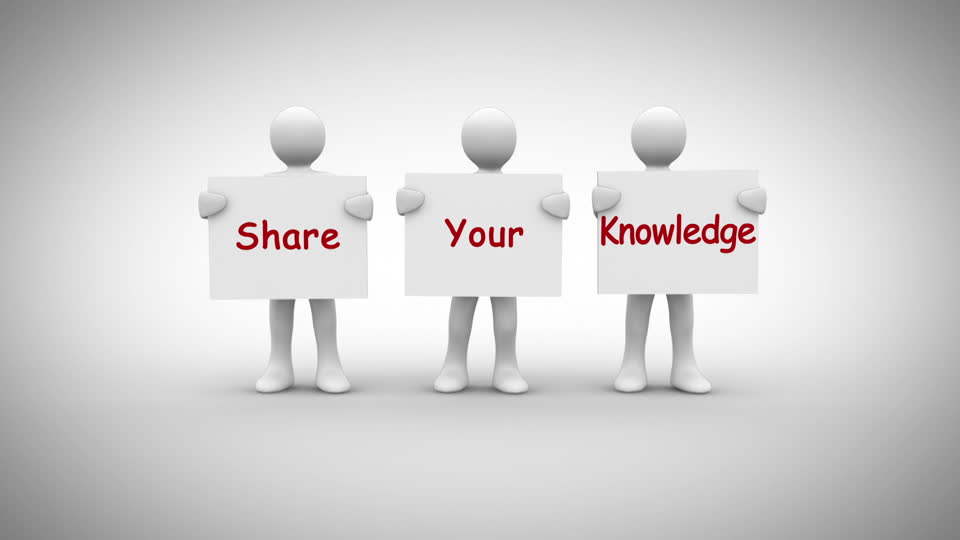 GPSA Summer Grant Cycle  2024 - Applicant Information Session
June 24, 2024
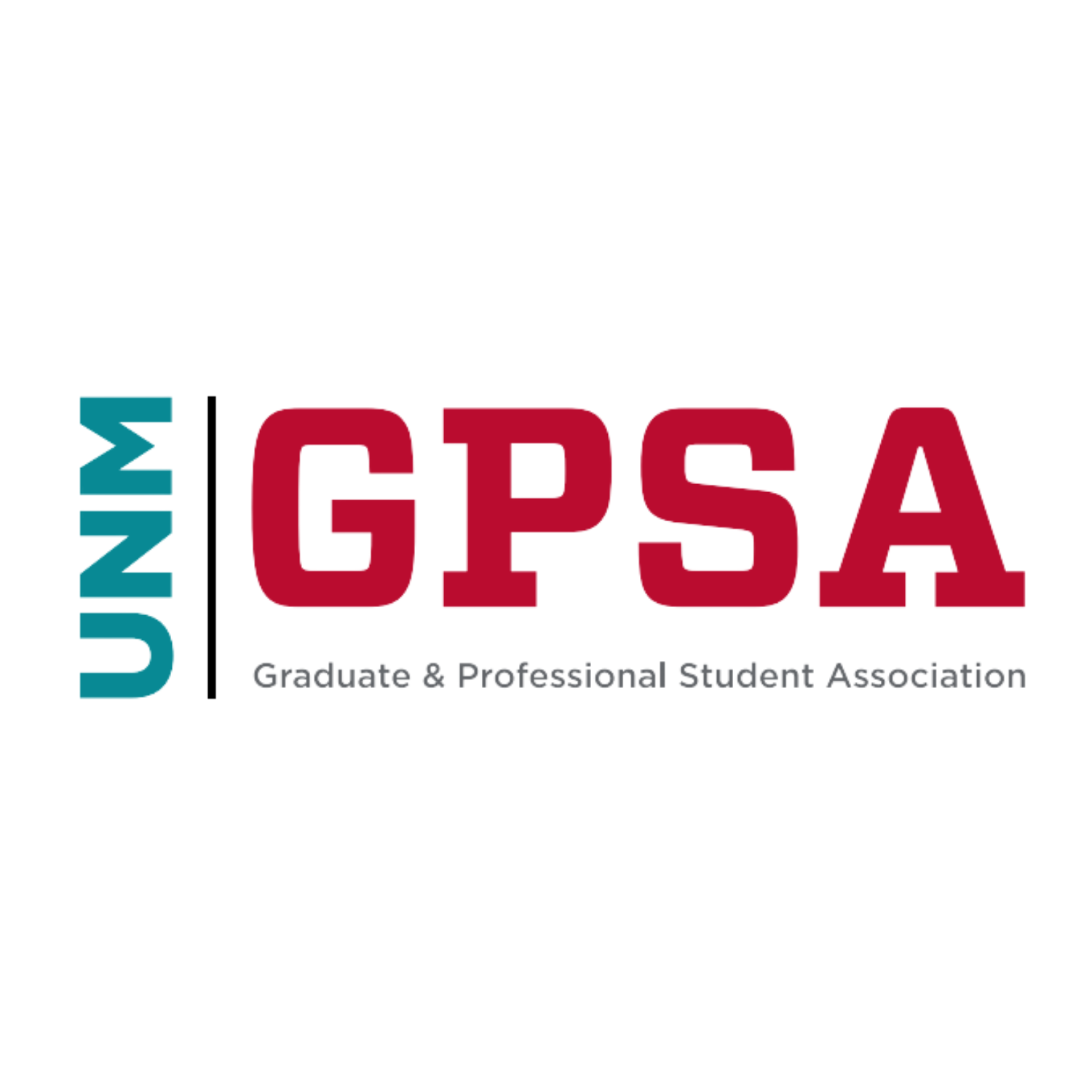 SRG Priorities
Activities funded:

Any research-related expenses, broadly defined to encompass fine arts and musical compositions, legal research, etc.

Airfare, registration, hotel, shuttle fees, taxi fare, presentation materials, food for conference at which you are presenting. (Must be outside of ABQ)

Supplies, consumables and printing costs
Equipment you might need for data collection
   e.g, camera for recording sessions
June 24, 2024
GPSA Summer Grant Cycle  2024 - Applicant Information Session
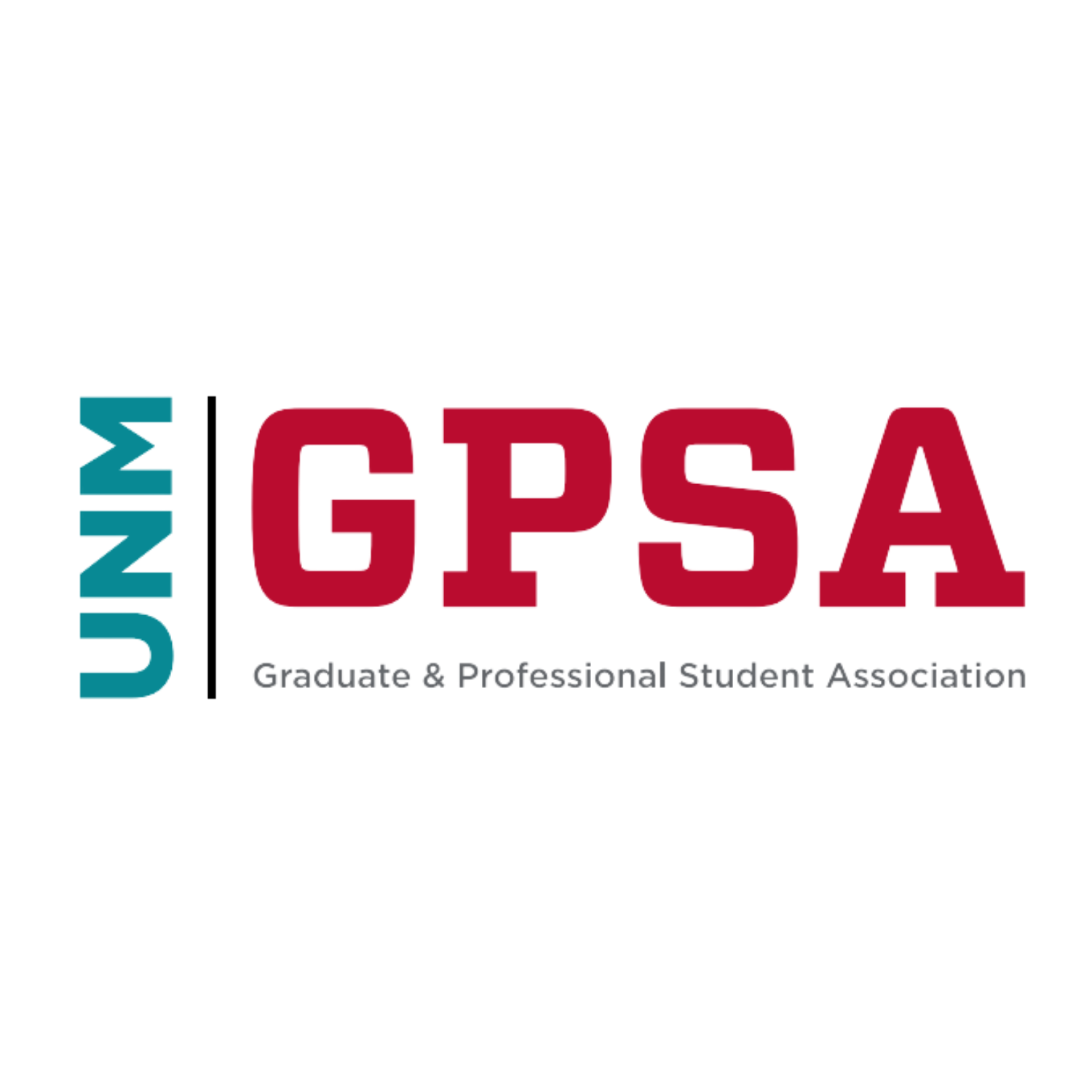 SRG Scoring Criteria
Background (25 points)
Academic/professional interests and stage in degree
Describe the activity (what, where, when) and its significance
Connect activity to broader academic field.  
 Benefits (30 points)
Activity’s benefit to applicant, linked to professional interests.
Benefit of applicant’s work to the academic community.
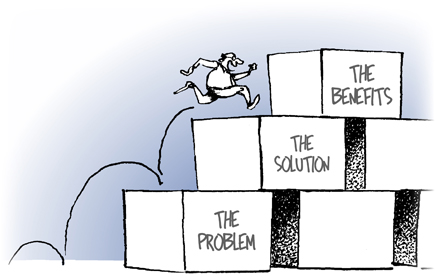 700 WORD MAX
June 24, 2024
GPSA Summer Grant Cycle  2024 - Applicant Information Session
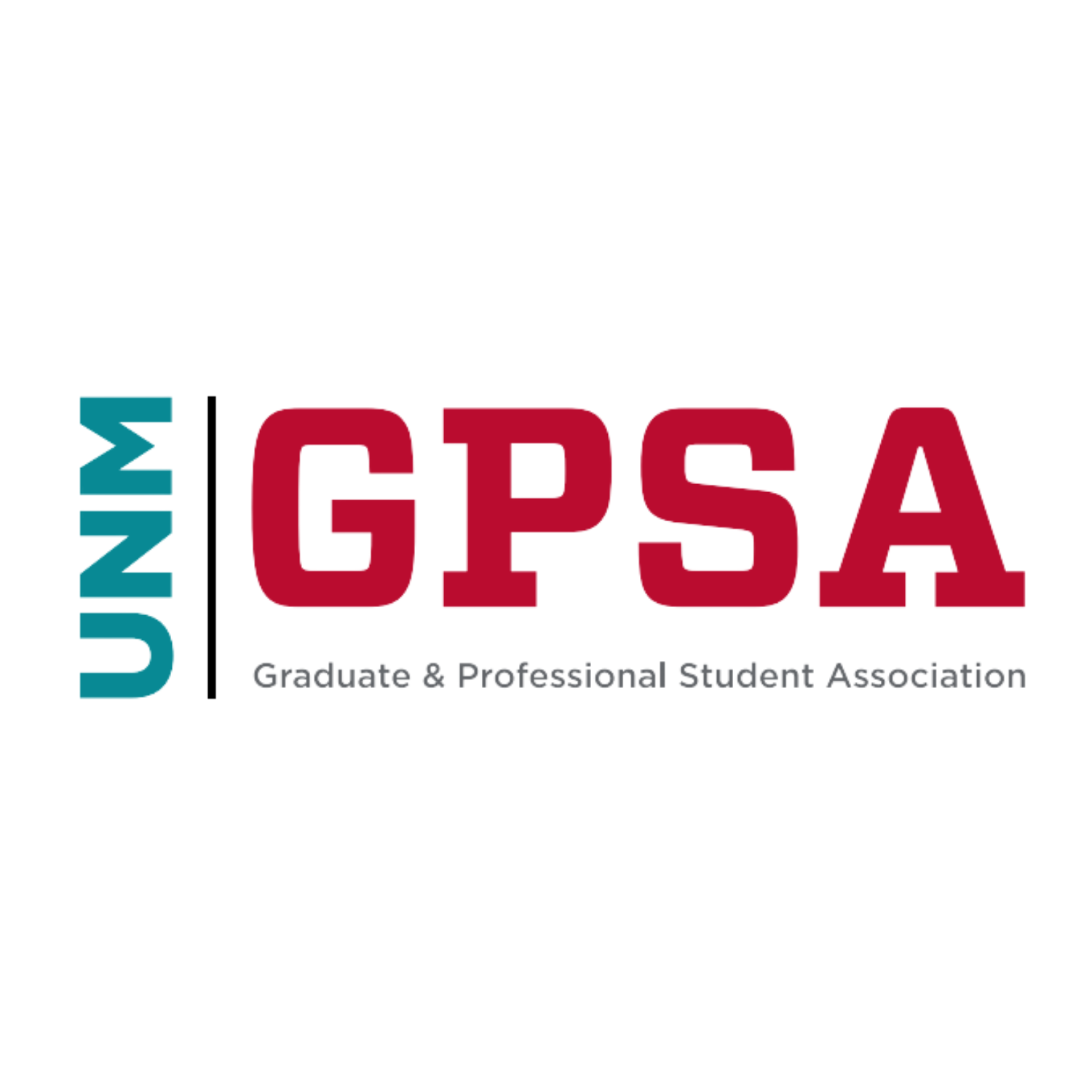 SRG Scoring cont’d
Composition (15 points)
Flows logically, direct writing style, defined technical terms, and proofread.
 Budget (30 points)
Completed budget template 
Well-researched and reasonable
Documentation/links to verify costs
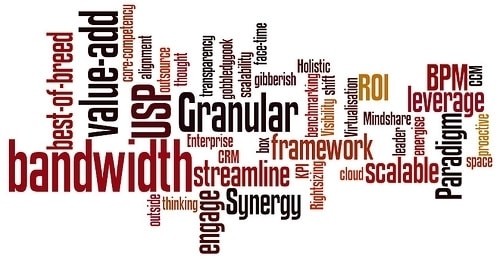 June 24, 2024
GPSA Summer Grant Cycle  2024 - Applicant Information Session
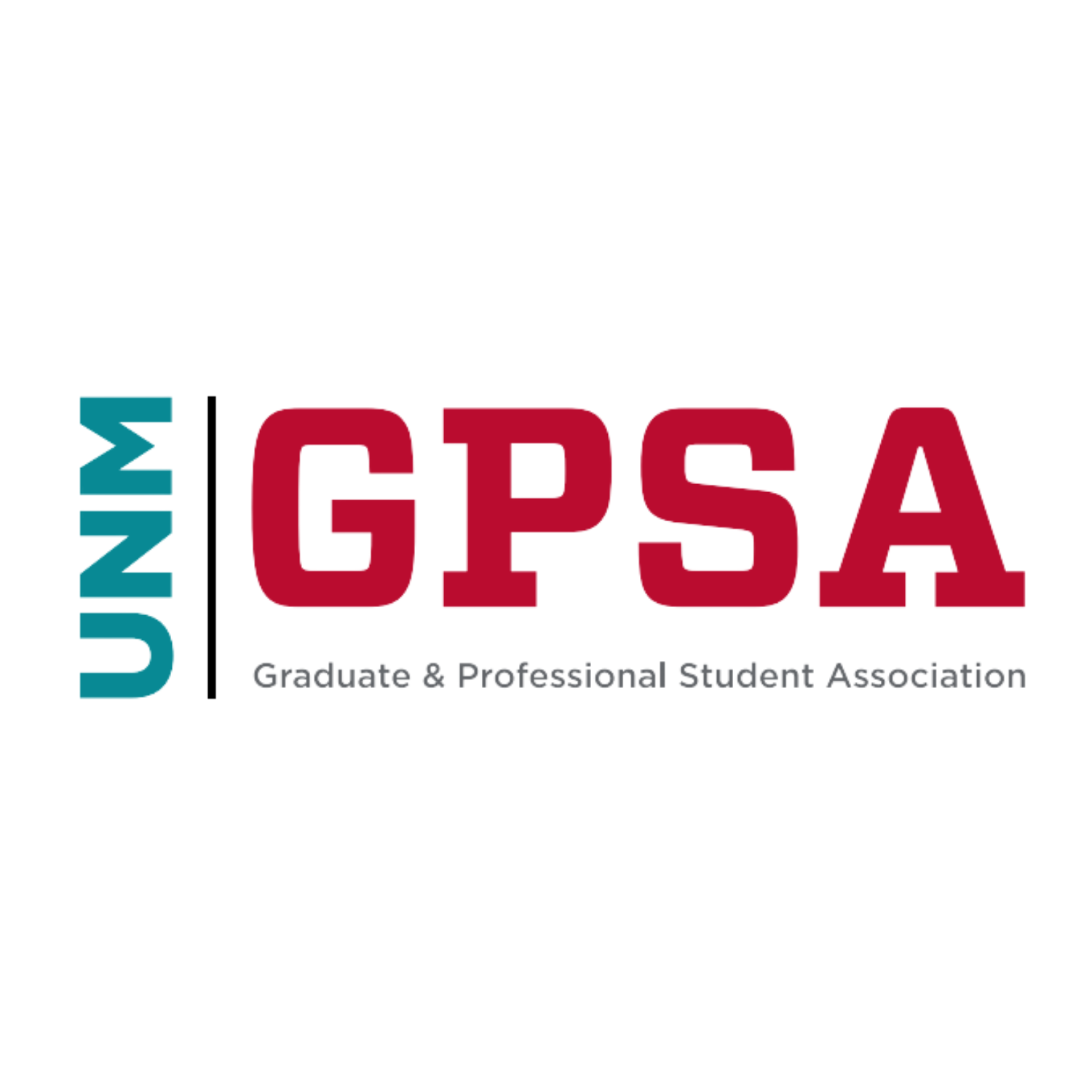 Professional Development Grant (PDG)
The PDG funds up to $600 per student
Events/activities occurring between June 1, 2024, and May 31, 2025.
Expenses that further the professional and career development of students:
Conferences – CANNOT BE PRESENTING
Workshops & Trainings
Interviews  & Auditions
Mock trials
Airfare, registration, hotel, shuttle fees, taxi fare, professional membership fees.
Travel must be outside of Albuquerque
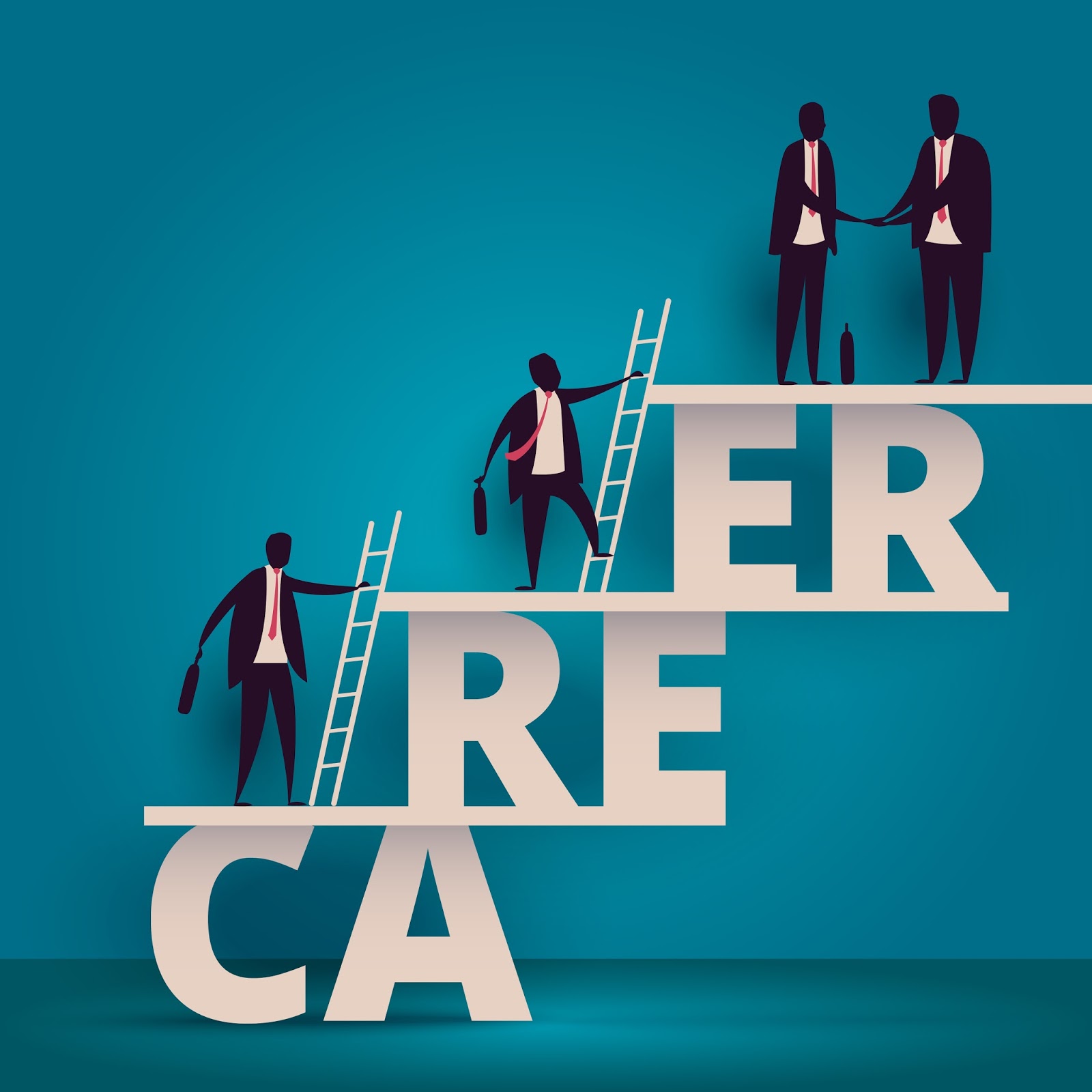 June 24, 2024
GPSA Summer Grant Cycle  2024 - Applicant Information Session
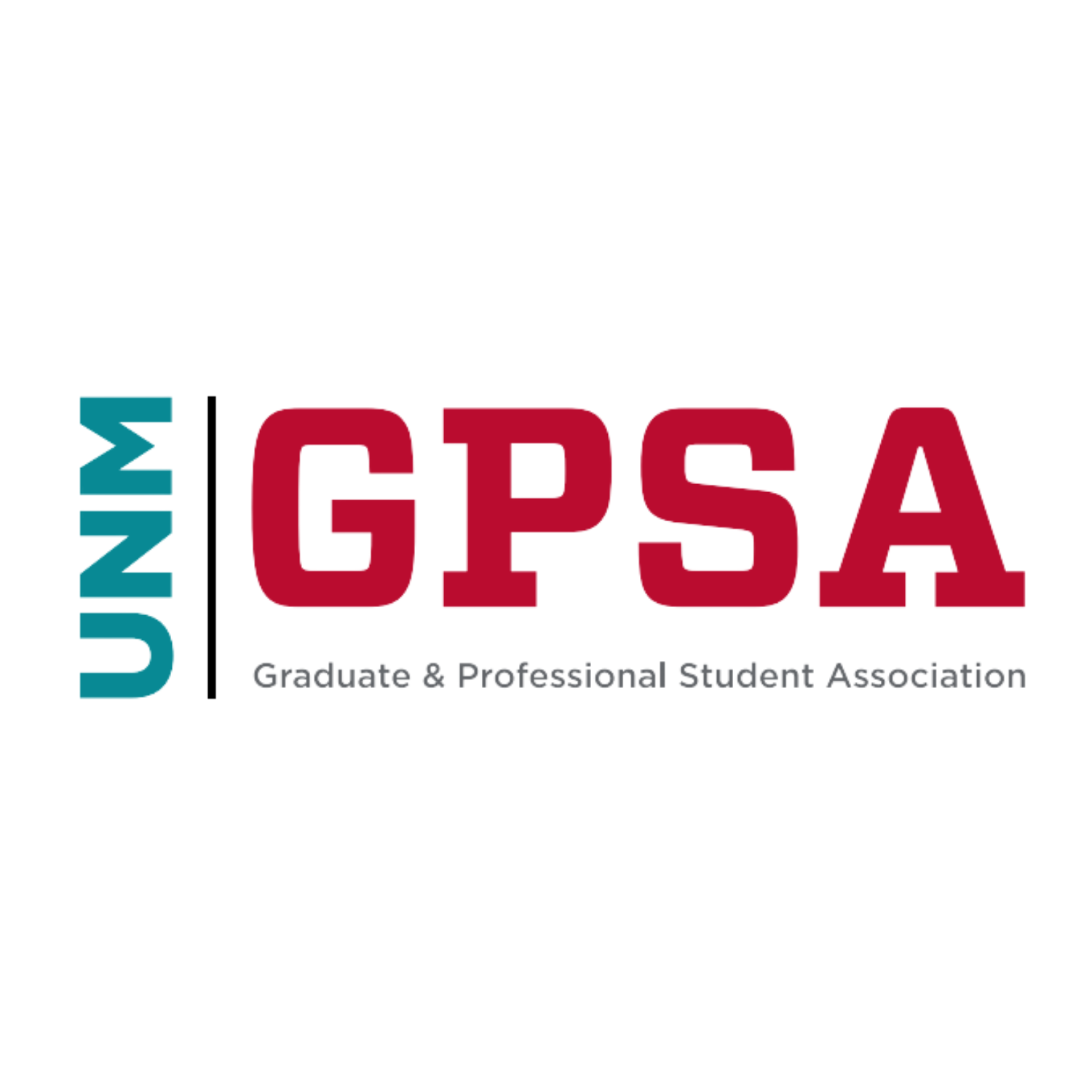 PDG Scoring
Background (20 points) plus goals 
 Benefits (40 points) plus significance to your goals
 Composition (10 points) 
 Budget (30 points)
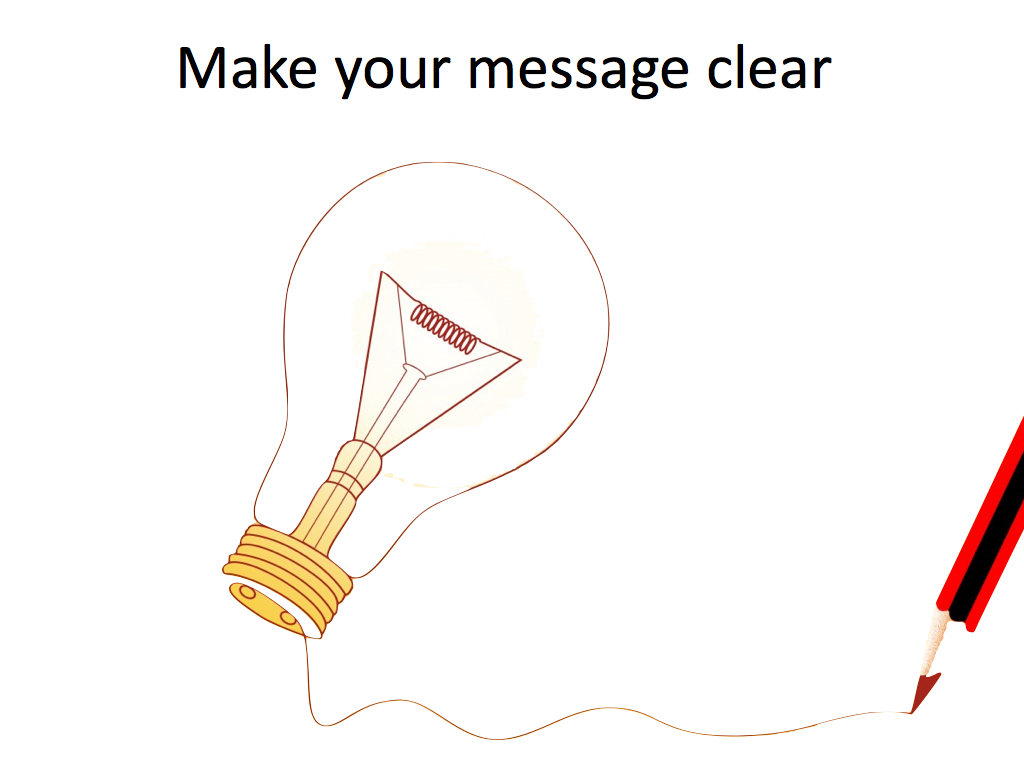 700 WORDS MAX
June 24, 2024
GPSA Summer Grant Cycle  2024 - Applicant Information Session
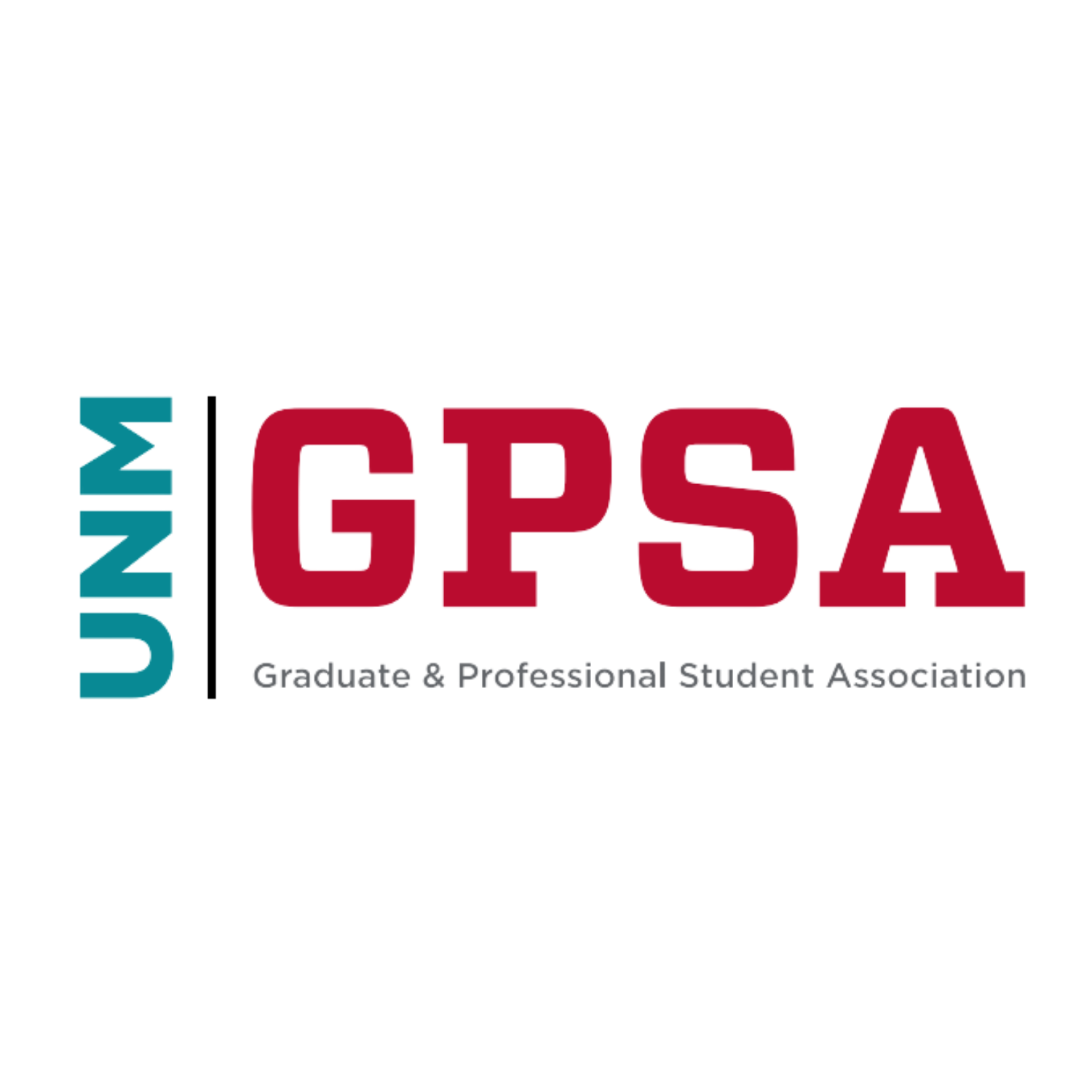 SRG & PDG Budget
Additional Budget Details (OPTIONAL): Space to write out any details that wouldn’t fit in the template. DO NOT EXCEED 300 words.
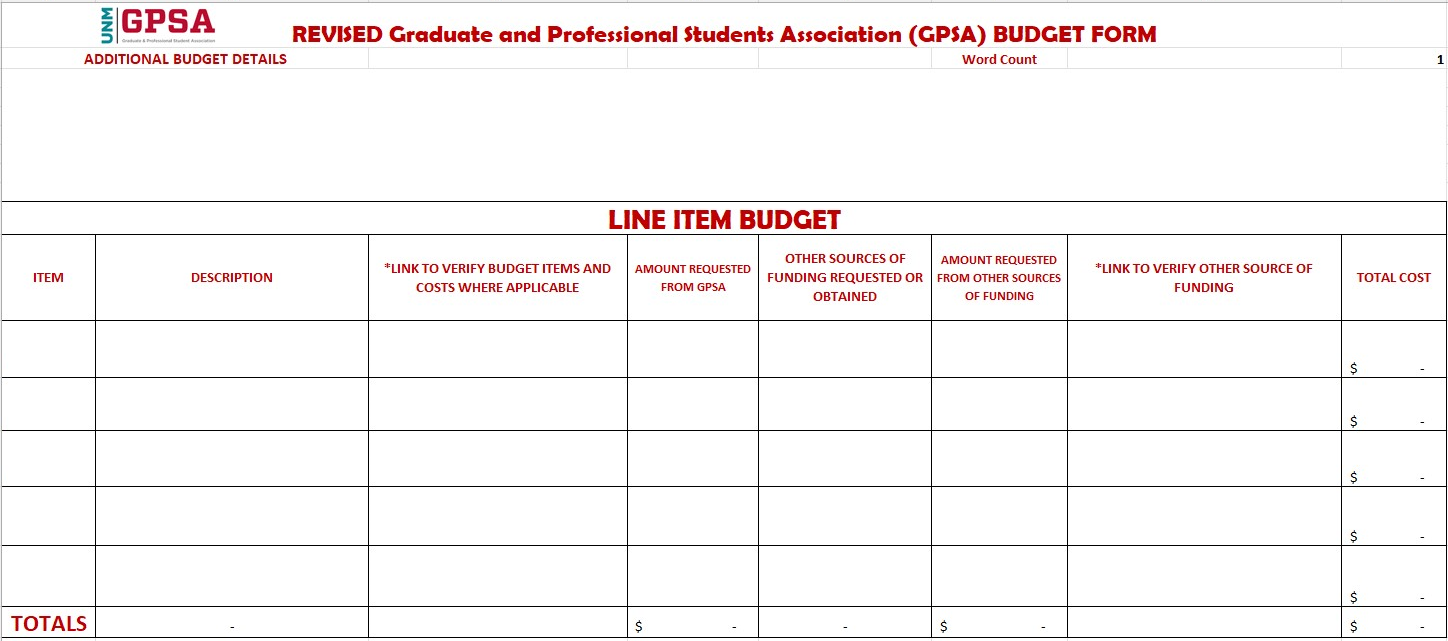 Please fill out ALL of the columns for each line item
Item - Mention the item for which you are requesting money. Examples include airfare, registration, etc.
Description - Describe the item, including the source of information for the amount. For example, if the flight ticket costs $450, mention where you obtained that information from (airfare.com). Please provide evidence of this item where applicable.
Link to verify budget items and costs where applicable - Provide supporting evidences of the items listed.
GPSA Summer Grant Cycle  2024 - Applicant Information Session
June 24, 2024
[Speaker Notes: Make sure your proposal makes sense financially and BE SPECIFIC:
Follow the GPSA budget template to complete the budget – and make sure it is complete with supporting documentation. Itemize all the items that are funded PDG/SRG and other sources of funding.
Please also note all the sources of funding you have requested or applied for, and the amount requested – whether within the University or academic community or from outside organizations. It is ok to let us know if you tried but did not get funding. This does not factor into scoring but does help ensure you are not double-dipping.
Ensure that your links work and take us to valid sites for verification. This is very important. We cannot award funding if we cannot verify your budget request.
Research and list all the spending activity during your project. Your budget should be well researched and complete and should be within the scope of project. Being as meticulous as possible will give your readers confidence that you've done your homework and won't waste their money.]
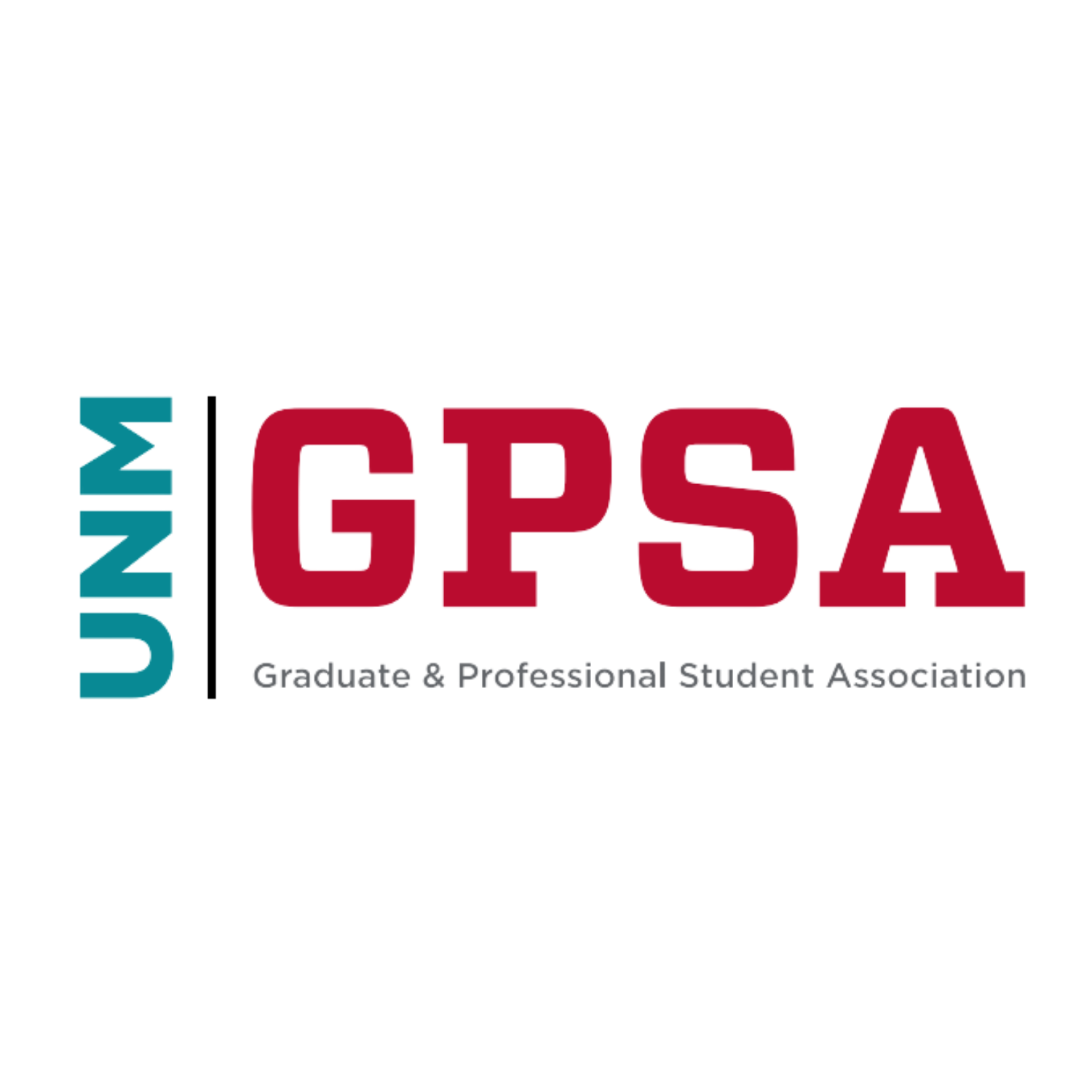 Budget cont’d
Amount Requested from GPSA - The dollar amount you are requesting from the GPSA towards that line item.
Other Sources of Funding requested or obtained - Mention any other resource (on or off campus) where you have requested or obtained funding for each line item. Out-of-pocket expenses are allowed ONLY when other sources of funding are declined or not applicable.
Amount Requested from other sources of funding - The dollar amount you have requested from another resource.
Evidence of other sources of funding - Provide evidences of these sources where applicable. These could be links to screenshots, google docs, etc.
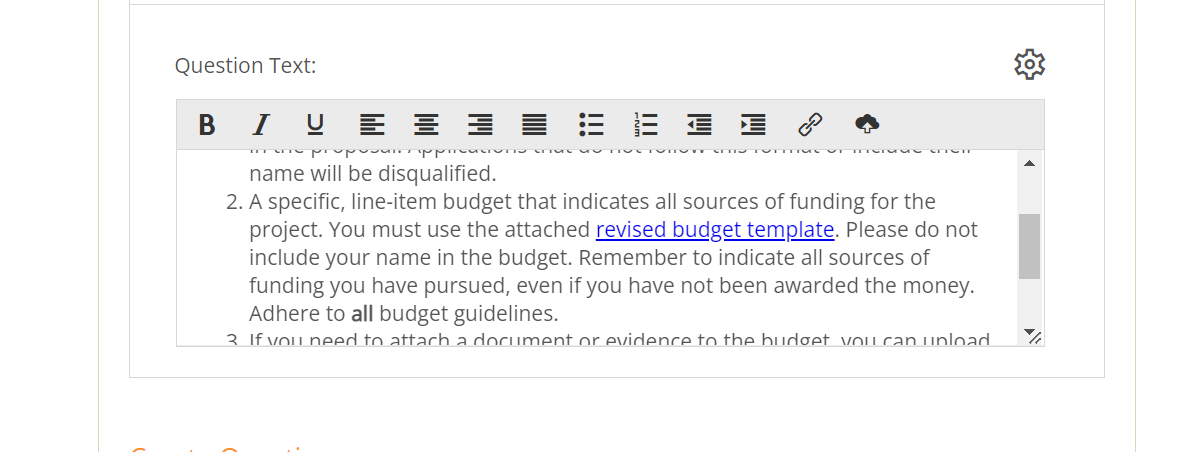 GPSA Summer Grant Cycle  2024 - Applicant Information Session
June 24, 2024
[Speaker Notes: The budget template can be found at the end of the instructions in the application template, once you are in AwardSpring: 
You must use the attached revised budget template. When you click on the "revised budget template" it takes you to what you need to fill. Save and then upload the completed template to your application.]
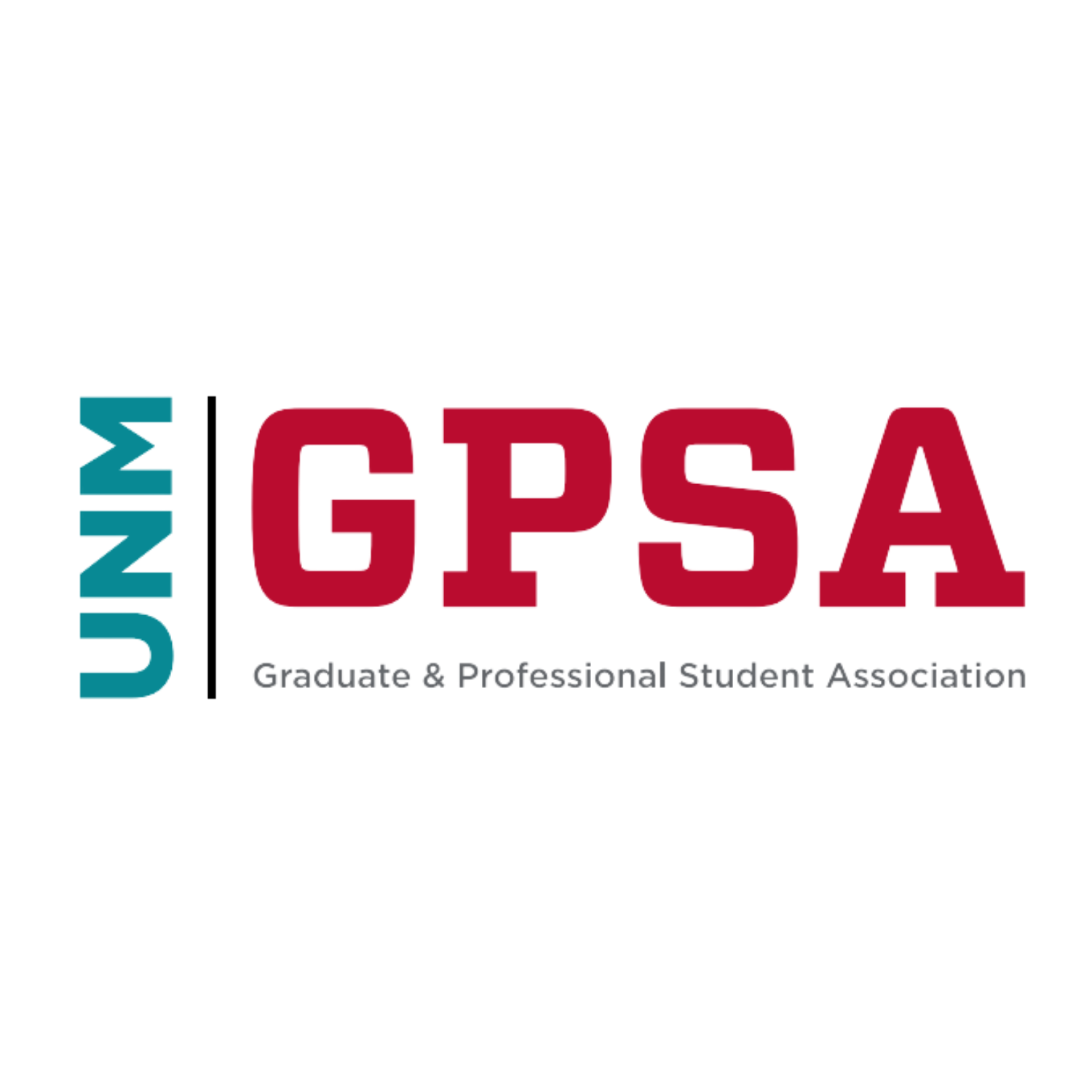 June 24, 2024
GPSA Summer Grant Cycle  2024 - Applicant Information Session
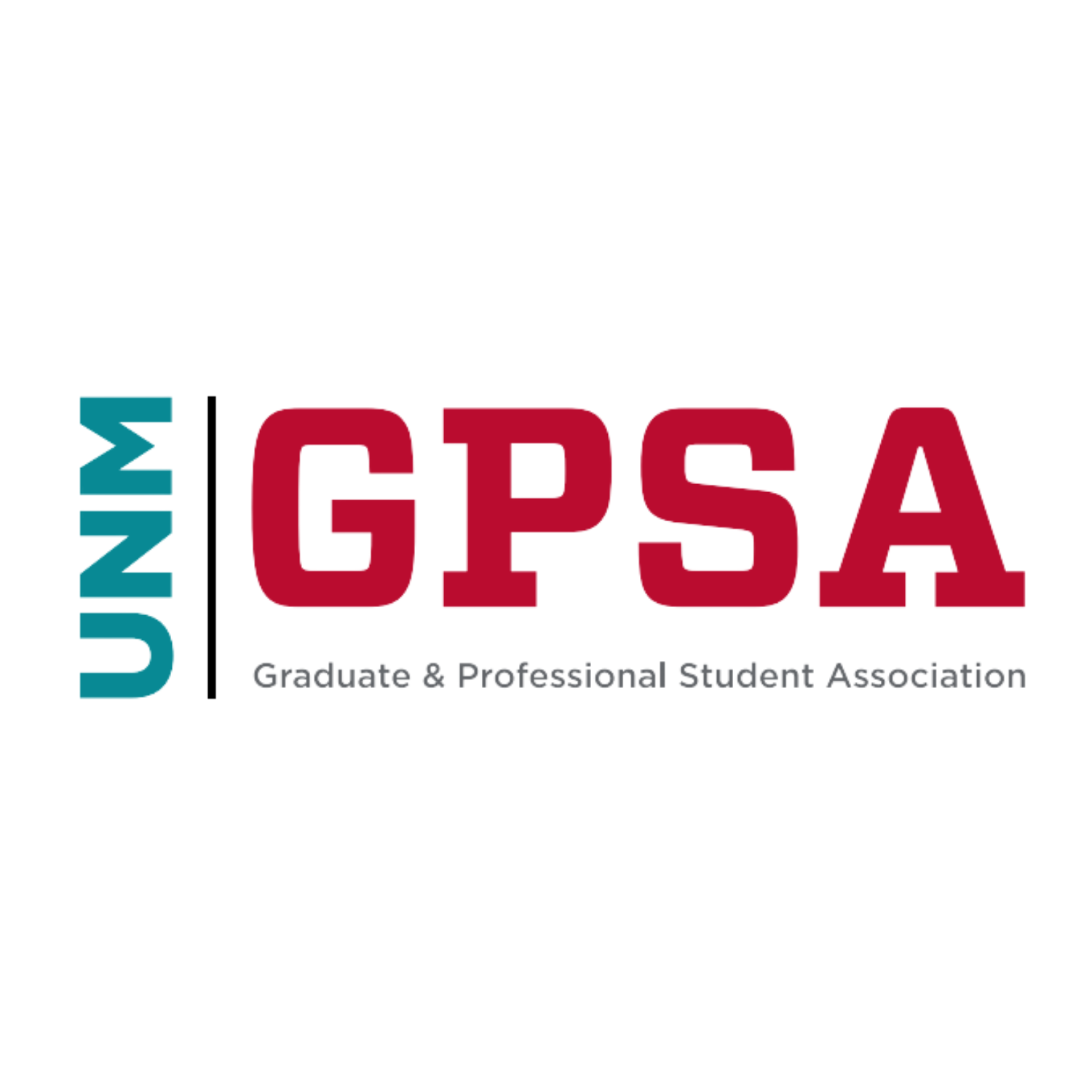 Graduate Scholarship Fund (GSF)
The GSF can help offset up to $1000 in education expenses for the summer semester only.
MUST be enrolled in at least 6 credit hours in the current semester, summer semester.
 Helps offset tuition, books, or fees
 Demonstrated Financial Need based on info. from Financial Aid
International students must complete an online State-Aid application for the current academic year (2024-2025).
Resident students must have submitted FAFSA for this academic year (2024-2025).
June 24, 2024
GPSA Summer Grant Cycle  2024 - Applicant Information Session
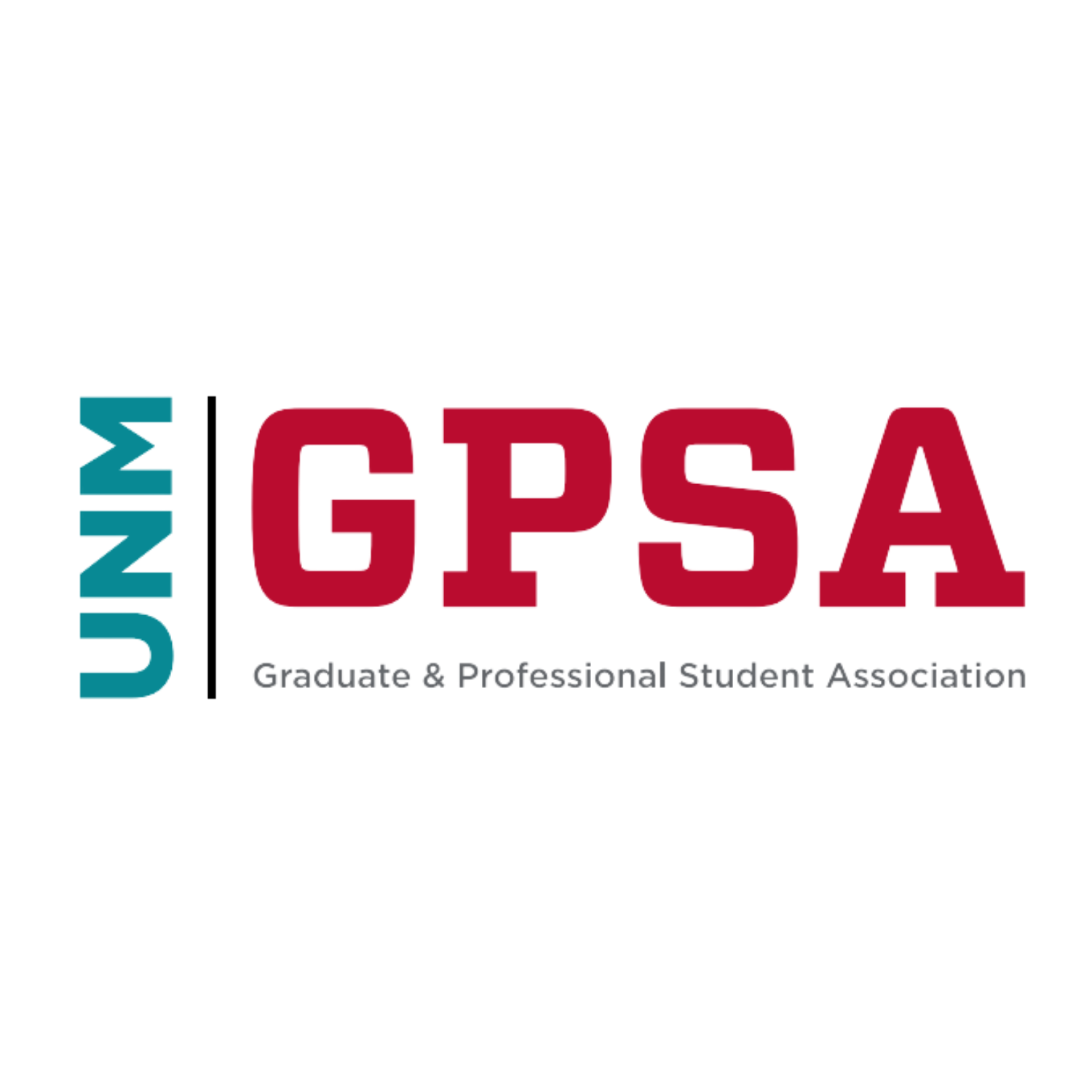 GSF Application Scoring
60% of the overall score comes from the application; 40% of the score is from financial info provided by the Financial Aid Office
Scoring
Background (30 points) 
Interest stated, Financial needs, Pursued other funding
 Benefits (20 points) 
Explain usage of fund – degree completion.
 Composition (10 points) 
Flows logically, technical terms defined.
Financial Aid Office data (40 points)
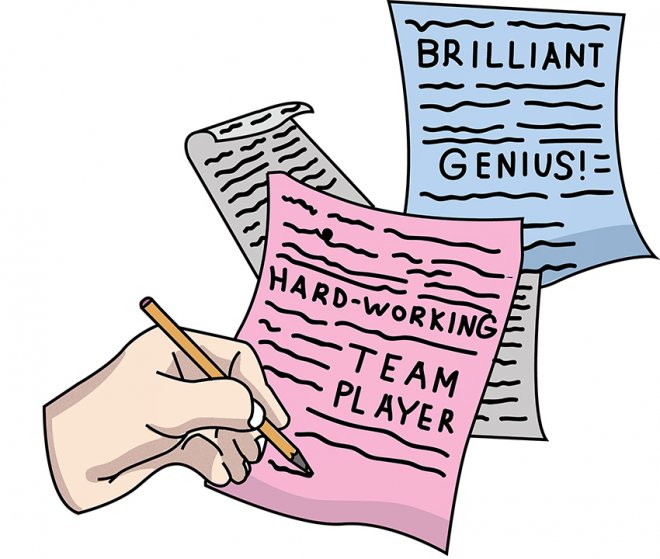 500 WORDS MAX
June 24, 2024
GPSA Summer Grant Cycle  2024 - Applicant Information Session
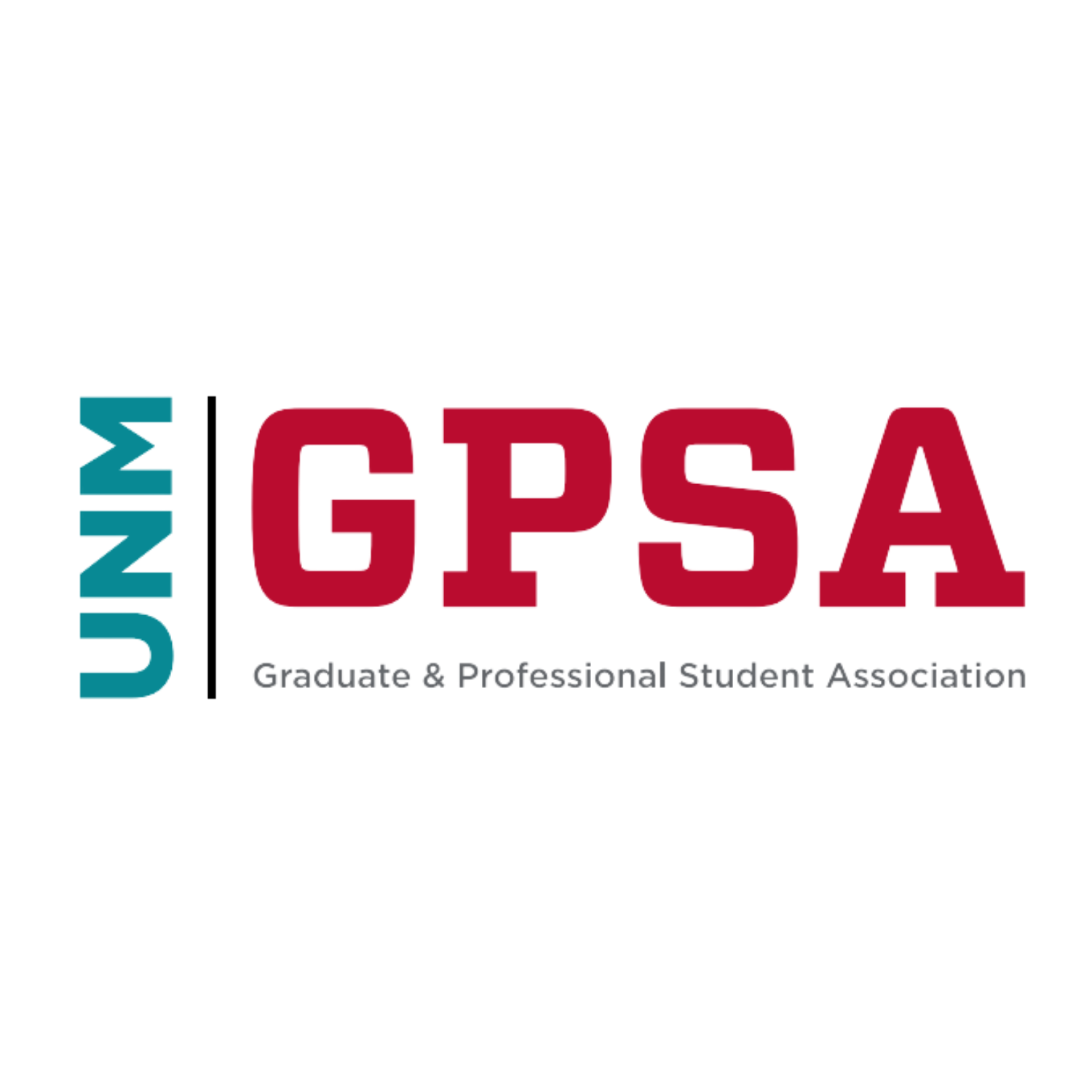 Scoring for Graduate Scholarship Fund
40% of the total score will be based on financial info from your FAFSA or State Aid Form that the Financial Aid Office will provide 
 60% of the total score will be based on the application that you submit
GPSA Summer Grant Cycle  2024 - Applicant Information Session
June 24, 2024
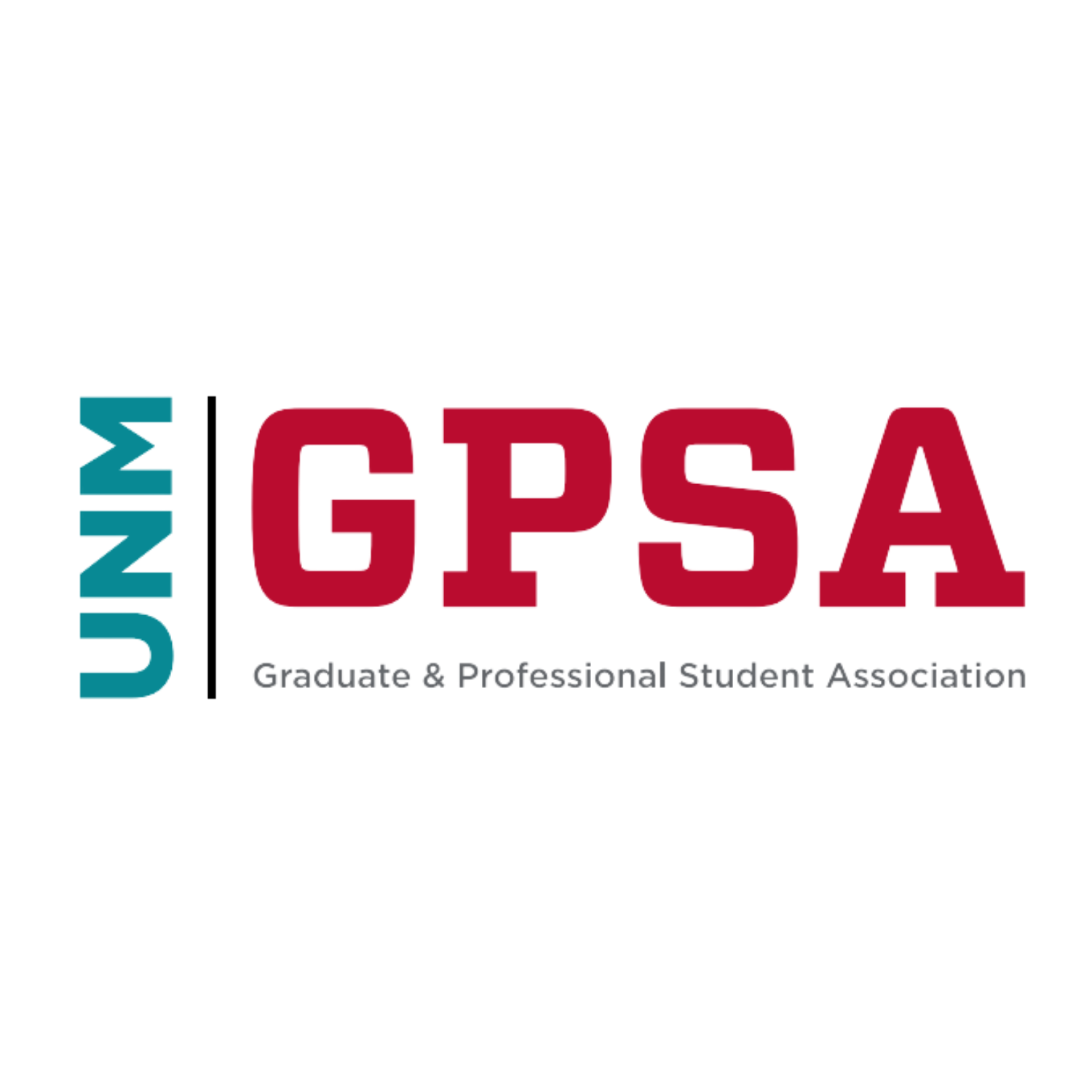 HSC Rural Rotation Grant
Funding; the result of an annual appropriation from the New Mexico Legislature.
 Assistance for UNM Health Sciences graduate students completing rotations in underserved and rural areas of New Mexico. 
All areas of New Mexico EXCEPT Albuquerque, Las Cruces, Rio Ranch, and Santa Fe UNLESS serving an underserved population.
The HSC Rural Rotation grant can help offset travel, housing, and other costs associated with completing rotations in rural areas.
Health Sciences students ONLY
GPSA Summer Grant Cycle  2024 - Applicant Information Session
June 24, 2024
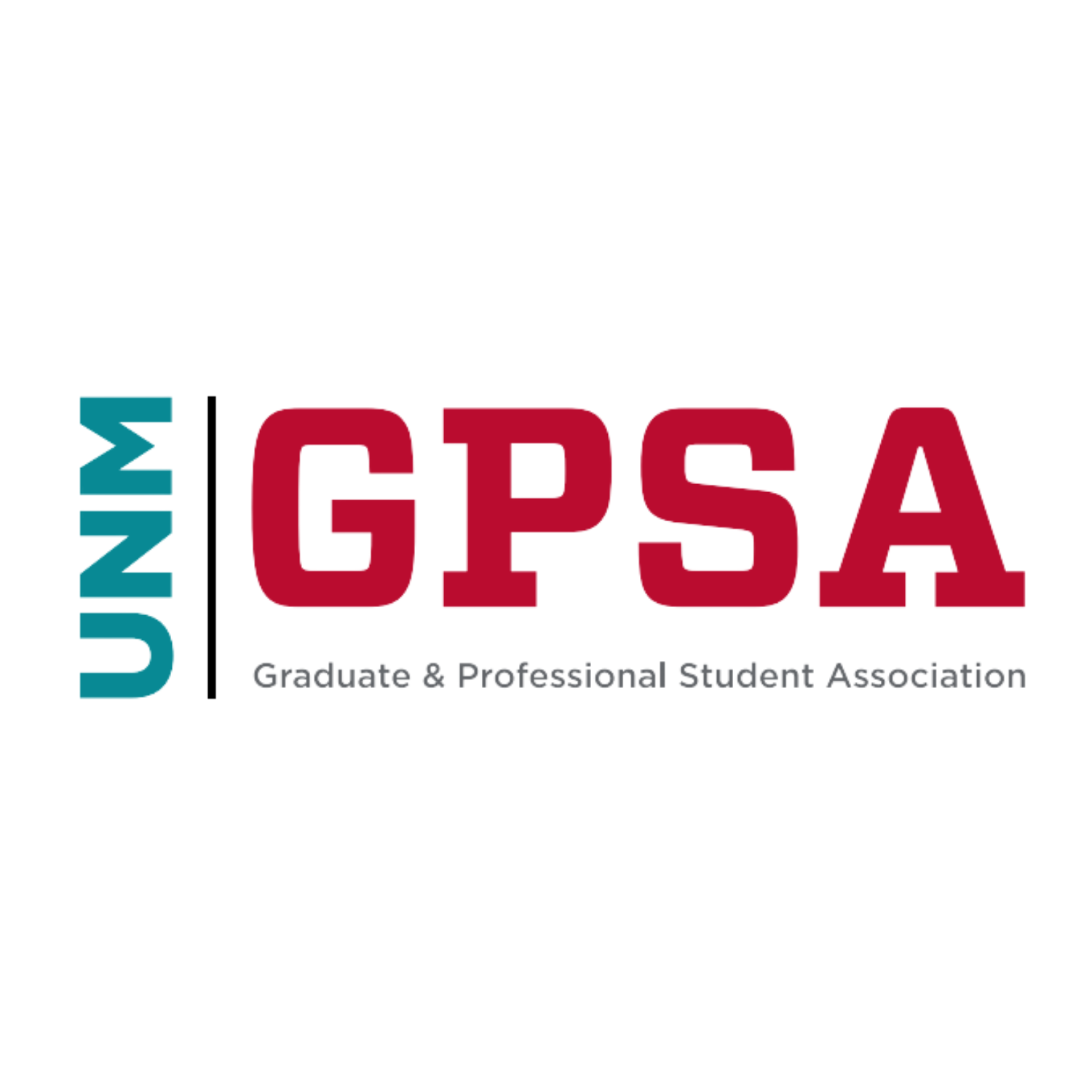 HSC Rural Rotation cont’d
Clinical rotations occurring anytime between June 1, 2024 and May 31, 2025
Awarded on first come-first served basis until funding is exhausted
Can provide up to $750 per rural clinical rotation. However, in recent award, we made an additional funds transfer. 
NO DOUBLE DIPPING: Can cover expenses not already covered by other sources
Brief application asking what you did, where, and about other sources of funding
GPSA Summer Grant Cycle  2024 - Applicant Information Session
June 24, 2024
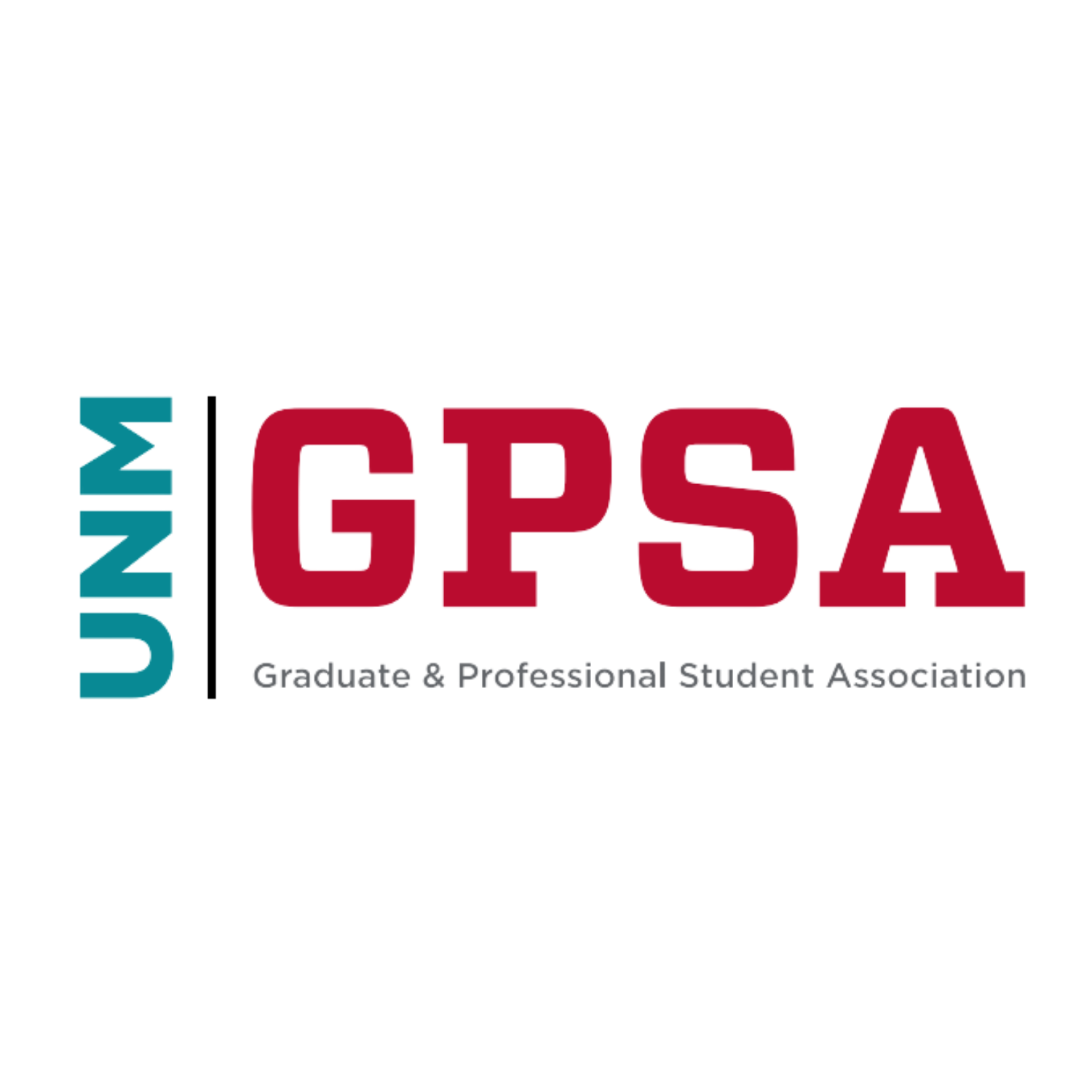 Applicant Scoring & Ranking Process
We randomly assign competitive grant applications (SRG and PDG) to our grant readers for review and scoring. We assign three grant readers to review and score each application.  
    *  Points awarded as described earlier in the presentation for Background, Benefits, Composition, and Budget or Financial Aid Info.
 Three students review and score each application. We then aggregate and average these scores. After ranking the application totals against all other students, we awarded funds to the top applications until we reached the cut-off points and exhausted the allocated funding for the semester. 
You can find more detailed scoring information on the website or in the Grants Code.
June 24, 2024
GPSA Summer Grant Cycle  2024 - Applicant Information Session
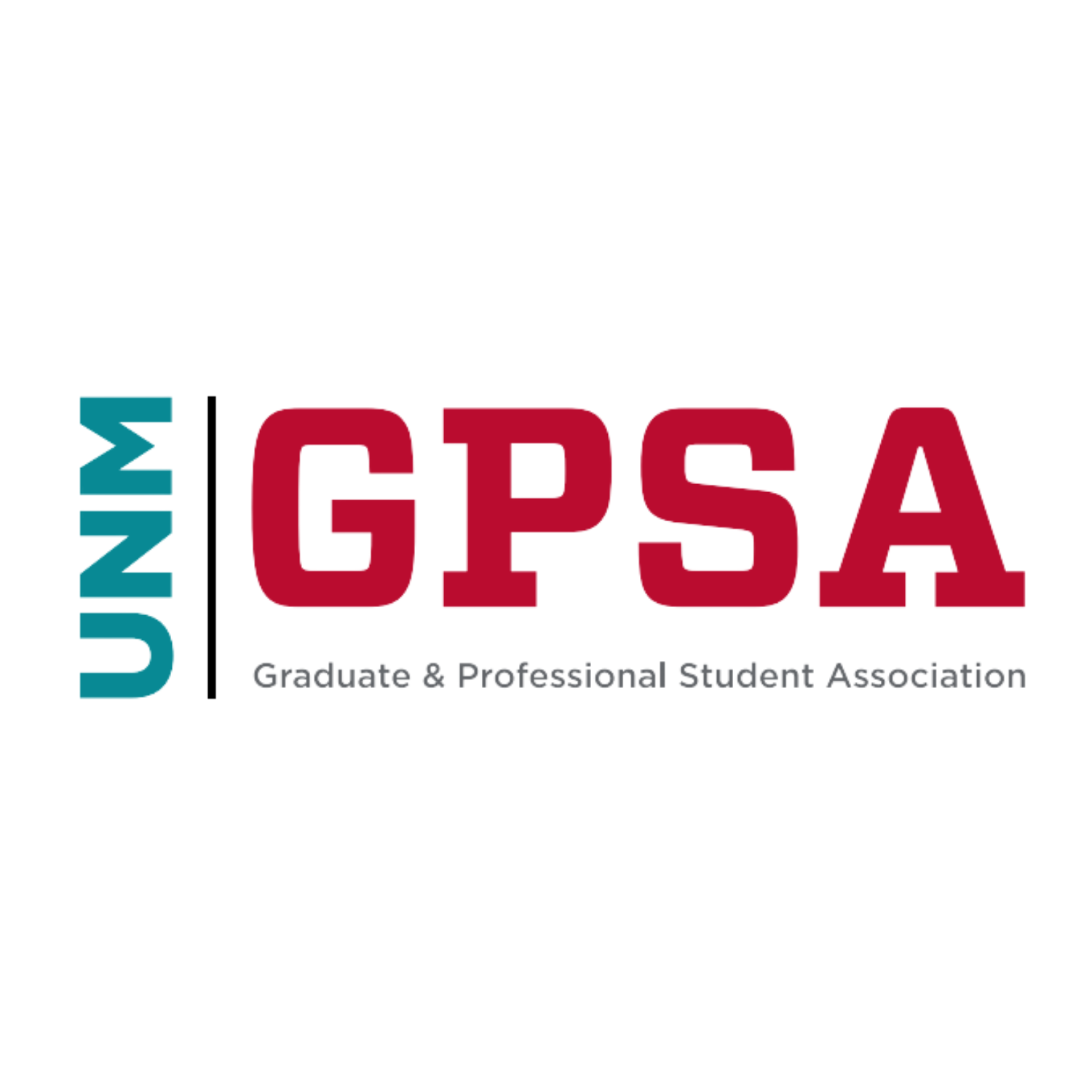 Applicant Eligibility Review
Must be a degree-seeking GPSA member graduate student currently enrolled in in courses
GSF: Must be enrolled in at least 6 credit hours
Competitive grants for individuals only, not groups
Requesting funding for events or activities occurring between June 1, 2024, and May 31, 2025.
GSF: Can only support current semester need
HSC: Clinical rotations anytime between June 2024 & May 2025
Agree to use funds only for the purpose described in the application, if funded.
June 24, 2024
GPSA Summer Grant Cycle  2024 - Applicant Information Session
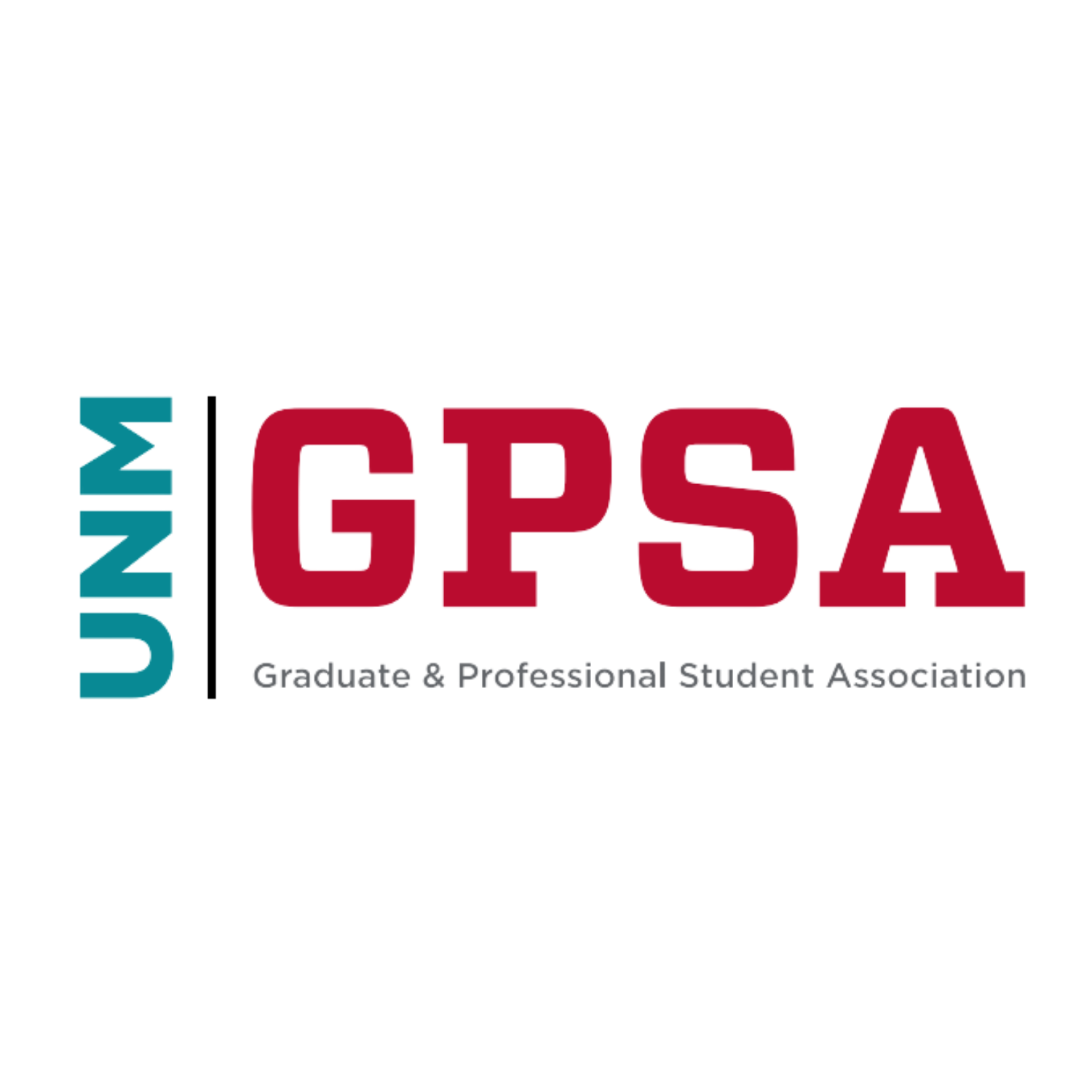 Disqualification criteria
Failure to turn in complete, original application by the deadline
Failure to be enrolled in required number of credit hours
 Violation of any of the guidelines enumerated within the Grants Code section of the GPSA Bylaws and the AwardSpring application
 Requesting funds for activities that fall outside the grant cycle dates
 Applications submitted jointly by more than one applicant
 Failure to submit an anonymous proposal (DO NOT include your name in the application narrative or budget materials)
June 24, 2024
GPSA Summer Grant Cycle  2024 - Applicant Information Session
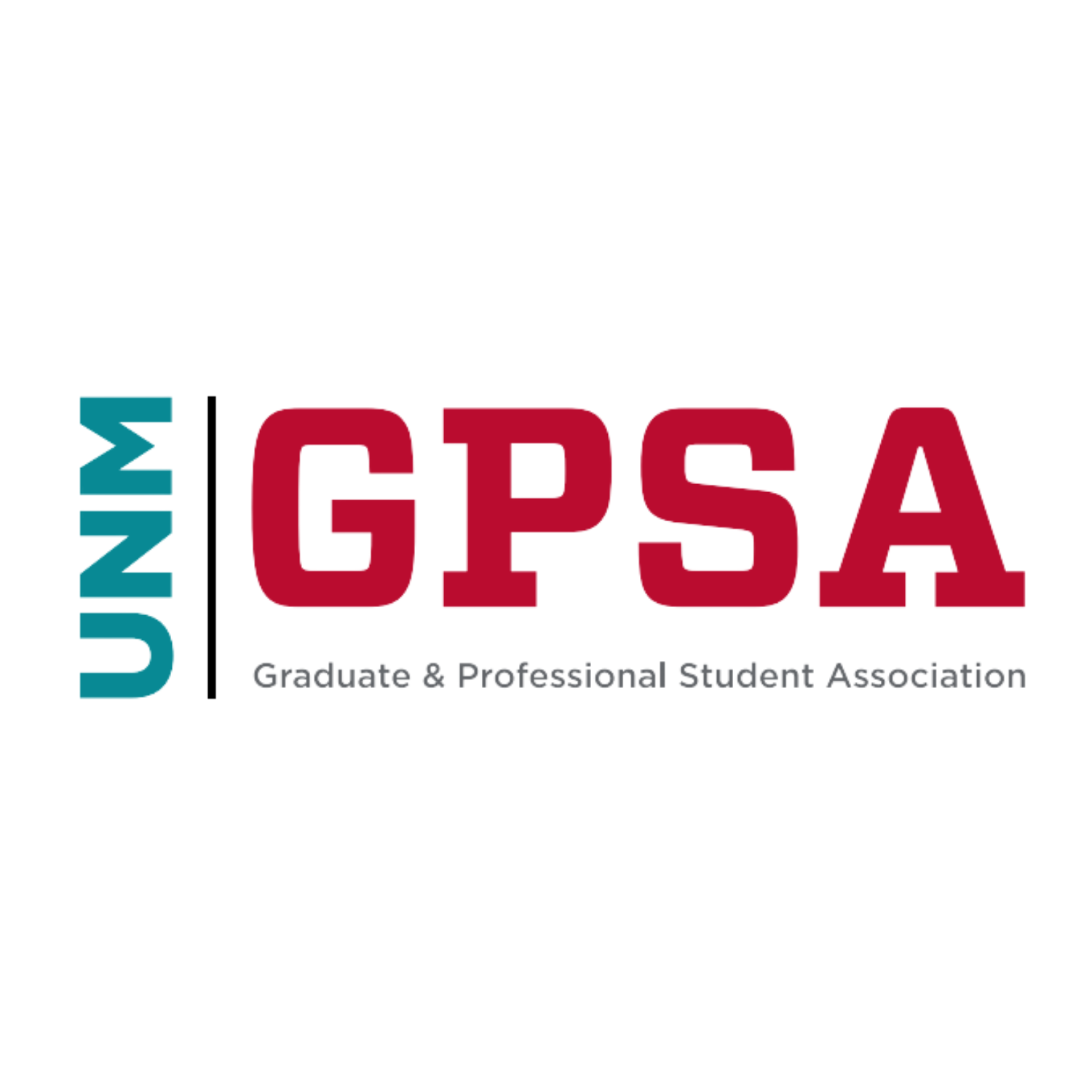 Deadlines & Other Info
Deadline for submission: Friday, Jul., 13, 2024, 5:00 PM MST
Late applications WILL NOT be accepted
DO NOT WAIT until the last minute
 All applications must be submitted online at: unmgpsagrants.awardspring.com
 Appeals are overseen by the Grants Committee and must occur within 14 calendar days of decision notifications
International students may have tax withheld by the Scholarship or Financial Aid Office. Reach out to FAO with questions.
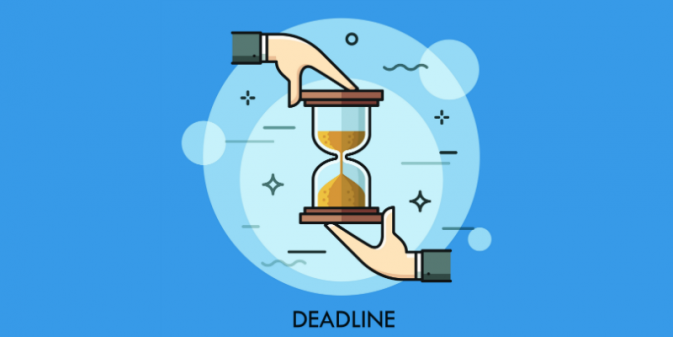 June 24, 2024
GPSA Summer Grant Cycle  2024 - Applicant Information Session
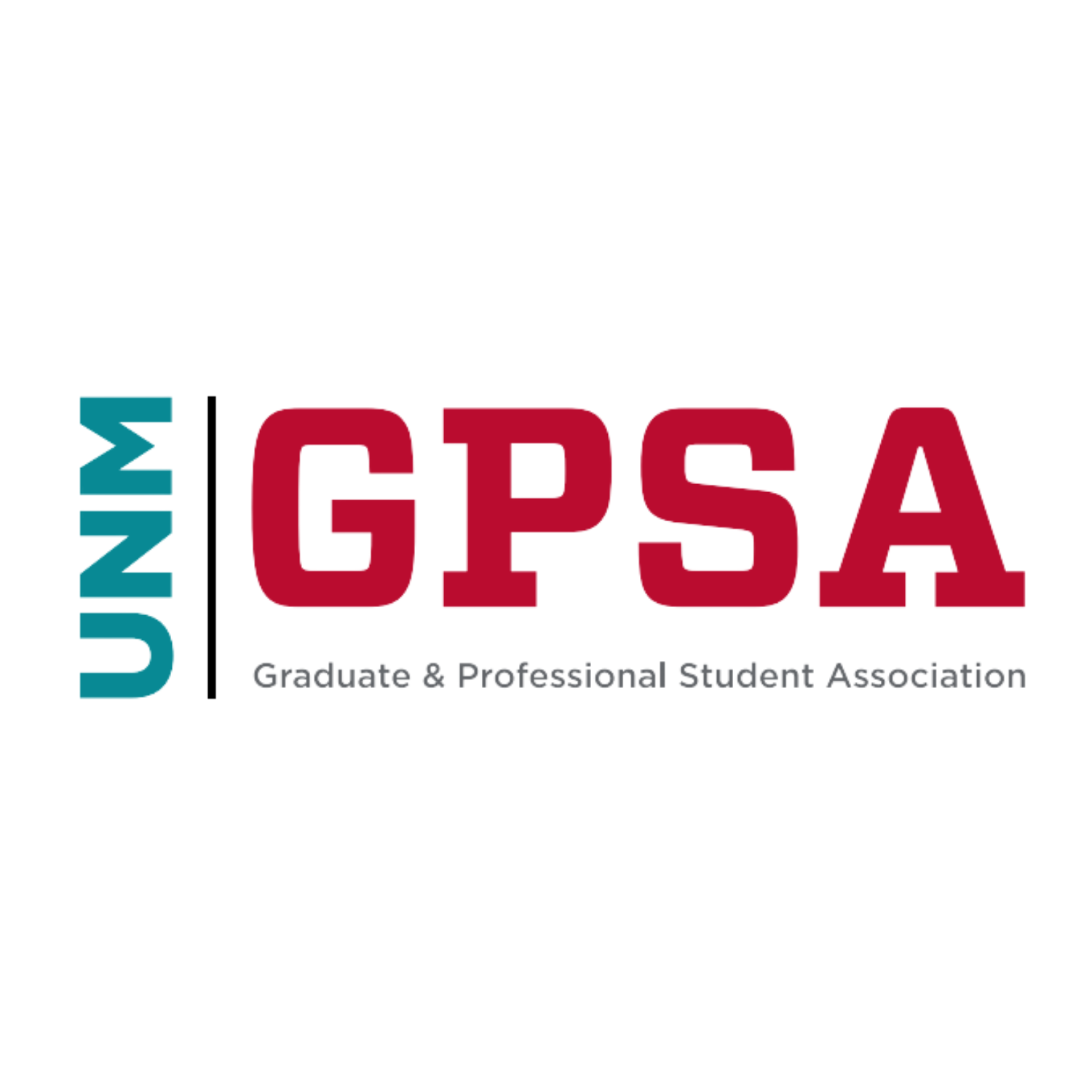 Further Assistance
GPSA Grants Troubleshooting Workshop
Friday, Jul. 5, 11am-12 noon @ the GPSA Office on the 1st floor of the SUB, Room 1021
Assistance with AwardSpring access, technical issues, questions about proposals and scoring criteria
 Center for Teaching & Learning - https://ctl.unm.edu/
Workshops, writing assistance, many other useful resources
 Office of Graduate Studies - https://grad.unm.edu/home/
Great resource for other funding opportunities
24
June 24, 2024
GPSA Summer Grant Cycle  2024 - Applicant Information Session
Questions ?
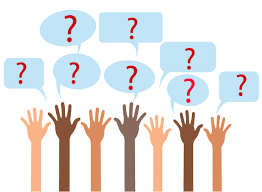 Email gpsafunding@unm.edu
 GPSA Website: https://gpsa.unm.edu/funding/grants-funding/grant-scholarship.html  
 Grant Submission Portal: unmgpsagrants.awardspring.com
Technical Assistance? If you need help troubleshooting issues, application questions, or would like further assistance visit the GPSA office in the SUB, Friday, Jul. 5, 11 am to 12 noon.
The Info Session presentation will be uploaded to the GPSA website for your reference: https://gpsa.unm.edu/funding/grants-funding/grant-scholarship.html
June 24, 2024
GPSA Summer Grant Cycle  2024 - Applicant Information Session